4 - 2
الضرب في 2
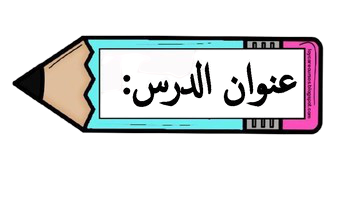 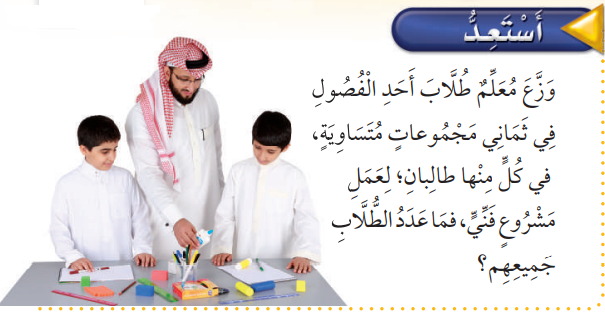 فكرة الدرس


أجد ناتج الضرب في العدد 2
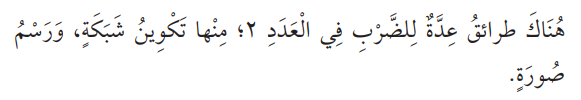 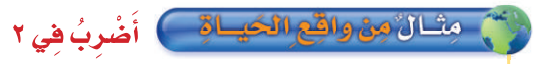 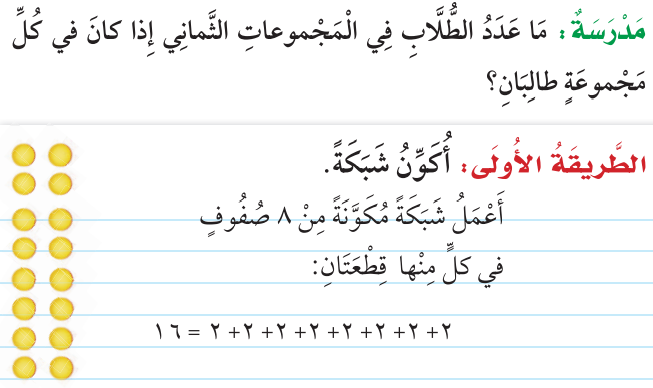 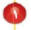 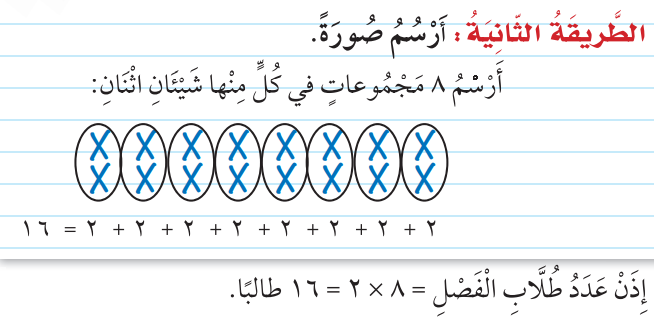 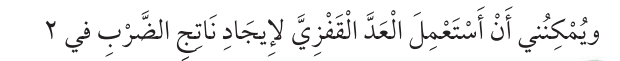 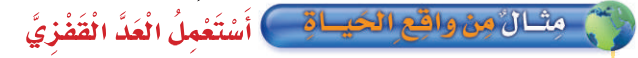 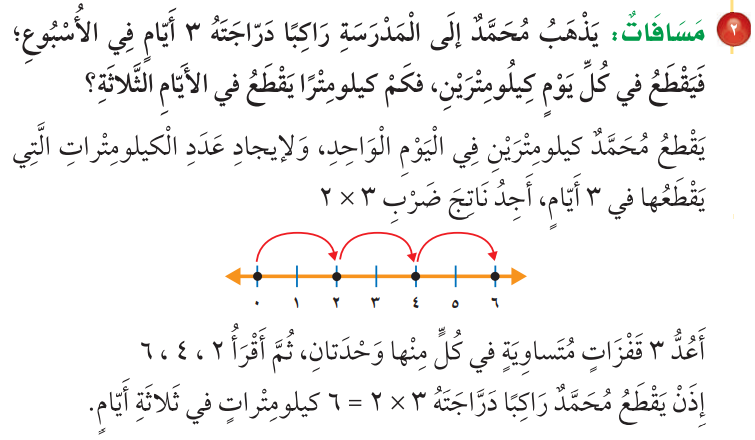 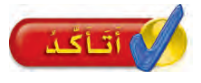 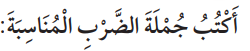 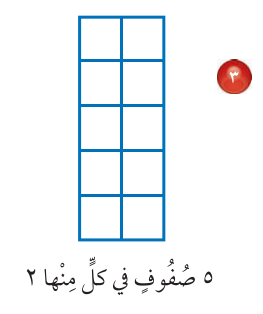 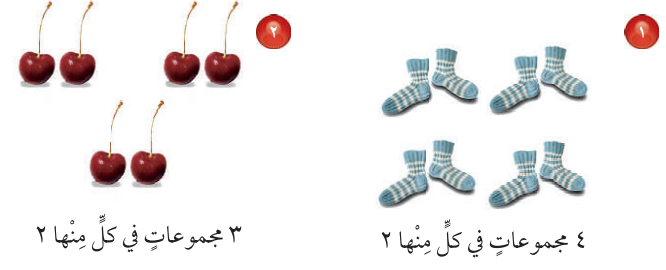 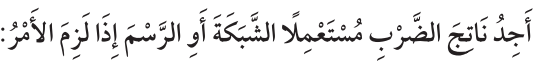 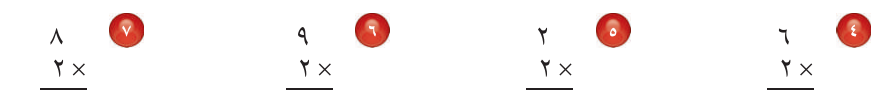 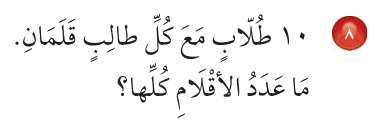 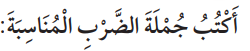 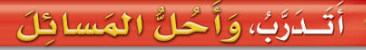 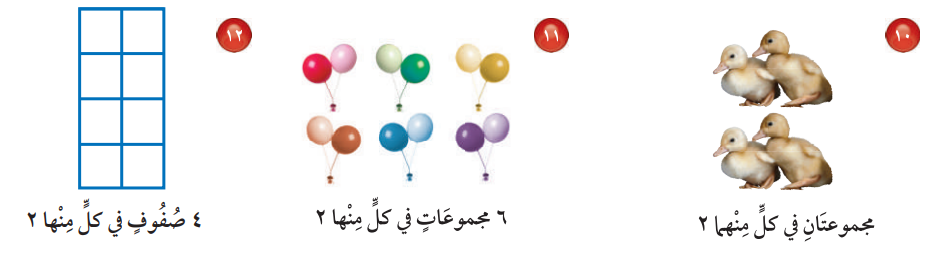 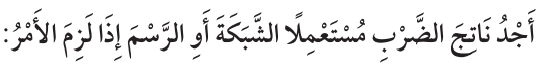 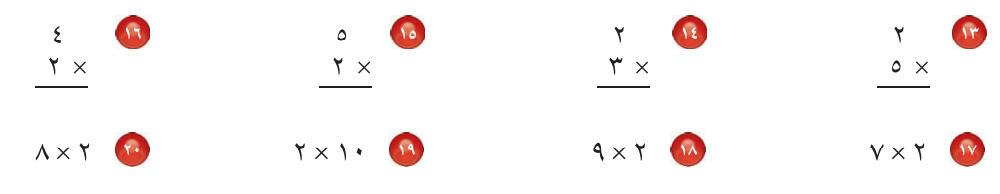 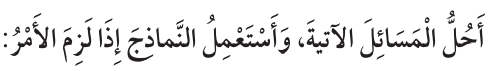 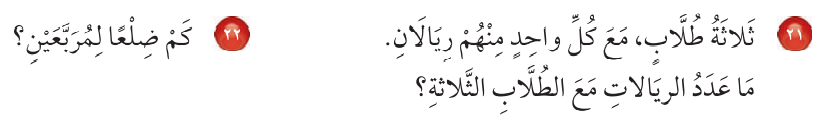 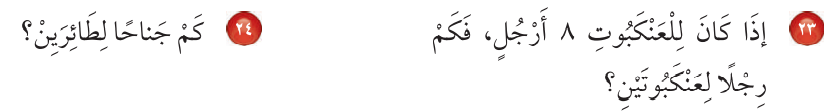 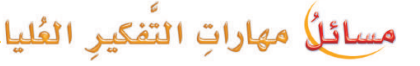 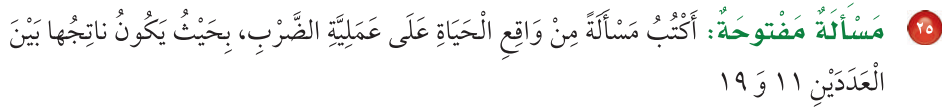